Suppression of soybean diseases through the use of cover crops
Darin Eastburn
University of Illinois
Collaborators
Loretta Ortiz-Ribbing – U. of Wisconsin, River Falls
Jason Bond – Southern Illinois University
Joel Gruver – Western Illinois University
Steve Ayres – Aryes Farms
Brad Hunt – Hunt Farms
Michael Plumber – Plumber Farms
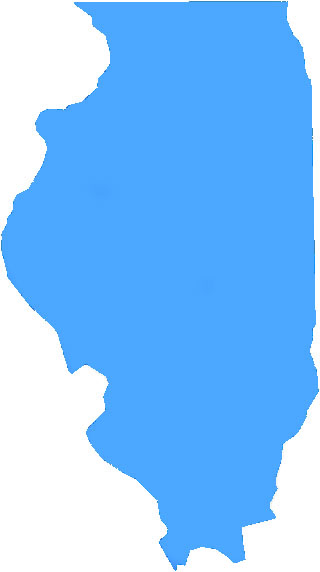 Champaign-
Urbana
Macomb
Carbondale
Cover Crops
On-station (40 x 200’ plots)
Cereal rye
White mustard
Rape
Canola
Winter fallow
On-farm (60 x 1000’ plots)
Cereal rye
Rape
Winter fallow
Rye
Rye
Soybeans in standing rye
Rape and Canola
Rape and Canola
Mustard
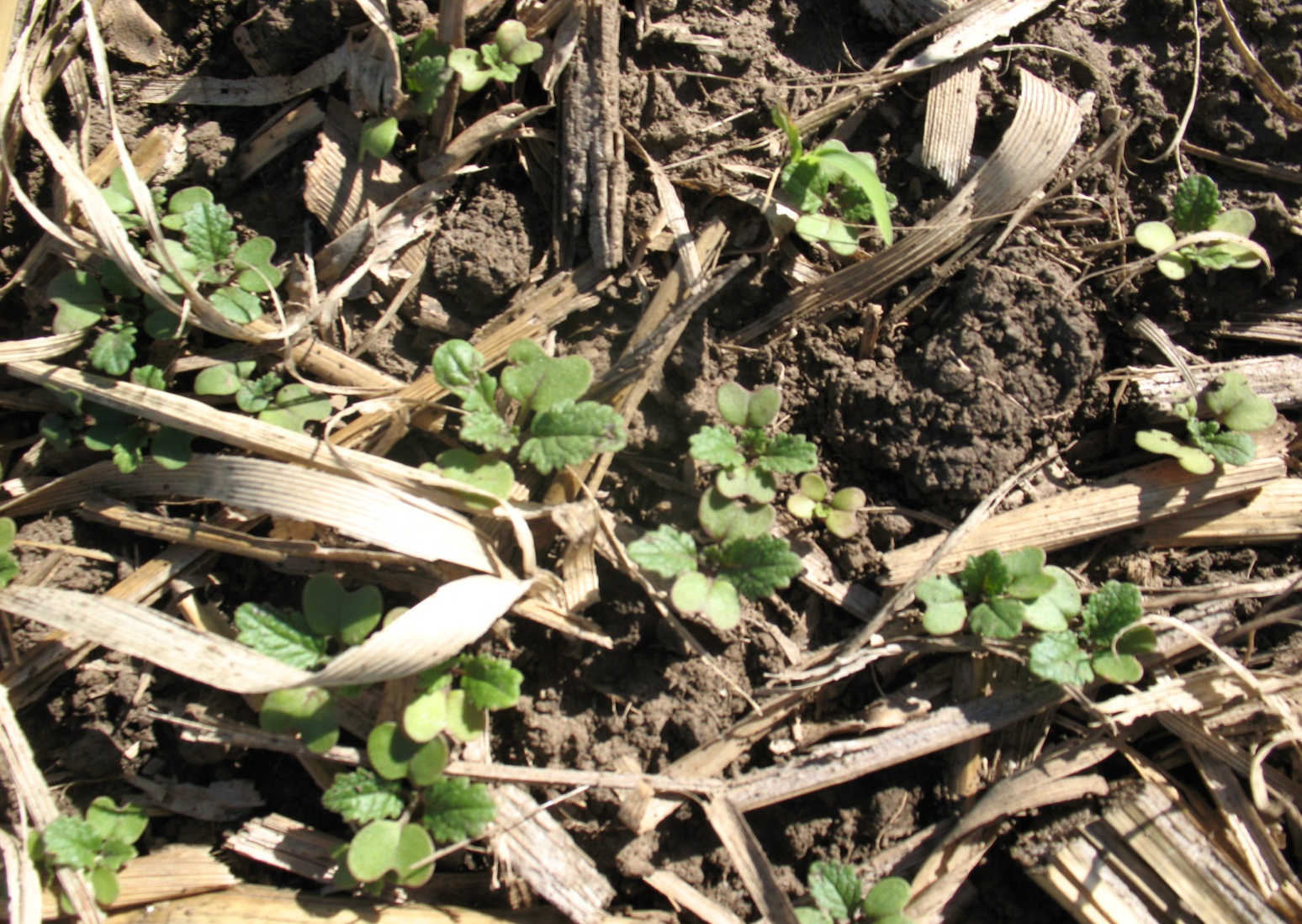 Winterkilled
Mustard
Winterkilled, replaced by weeds
Sample and data collection
Cover crop biomass
Soil samples
Fall and spring
SCN levels, DNA analysis, bioassay
Soybean stand counts
Soybean disease ratings
Early season (V3), foliar and root
Late season (R6), foliar and split stem
Soybean yields
Q-PCR ASSAYS – UIUC, Fall (pre cover crop)
Q-PCR ASSAYS – Ayres Farm, Fall (pre cover crop)
Brown Stem Rot severity at Ayres Farm
Soybean Stand Counts - UIUC
Fallow Plots - UIUC
Fallow Plots - UIUC
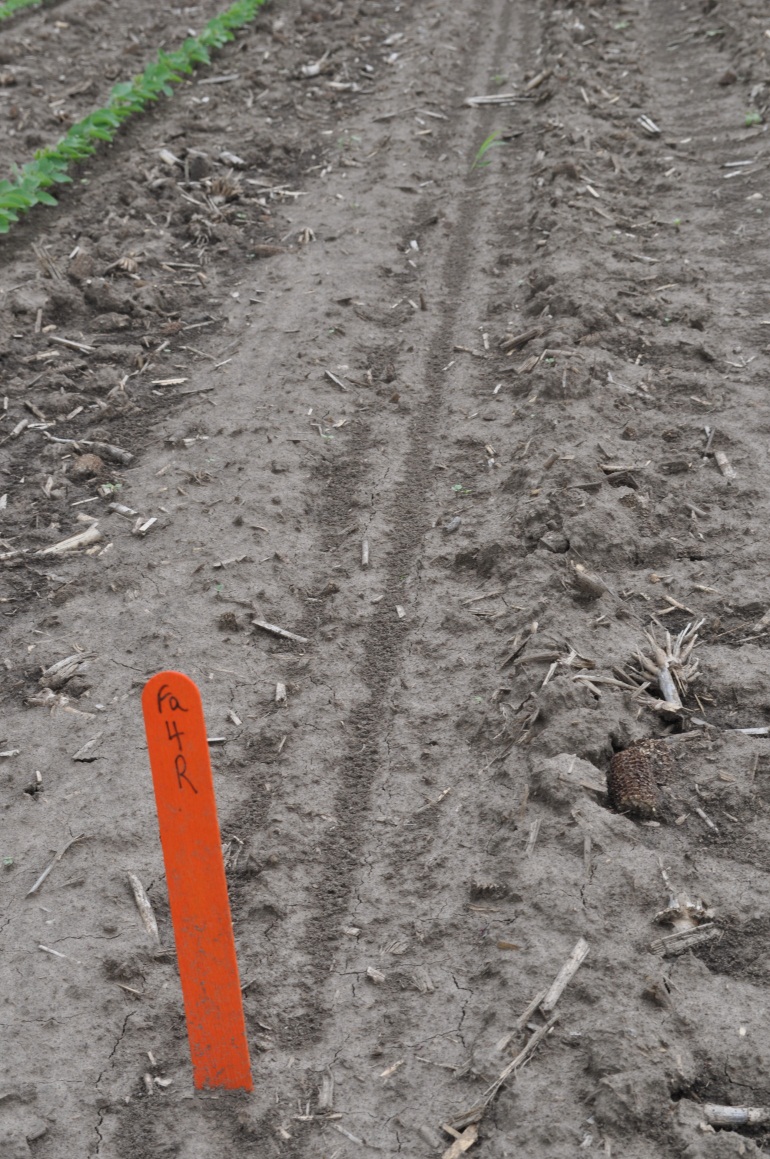 Control
Rhizoctonia
Rye Plots - UIUC
Rye Plots - UIUC
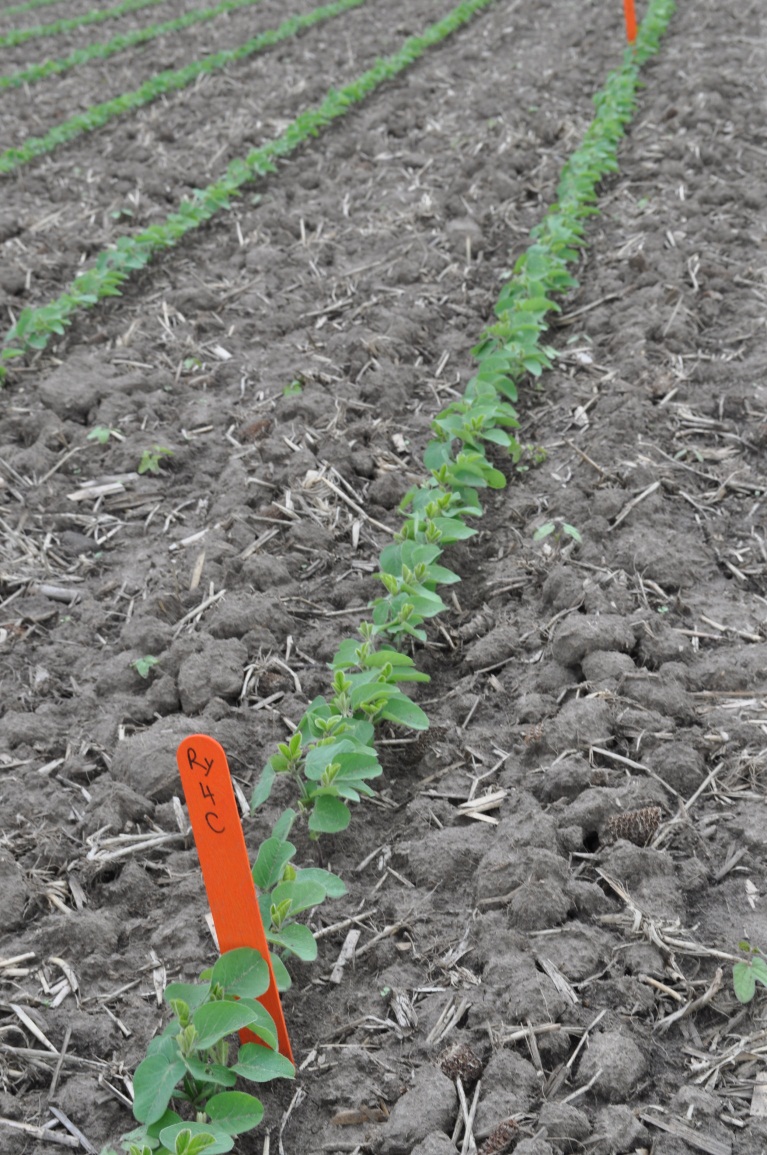 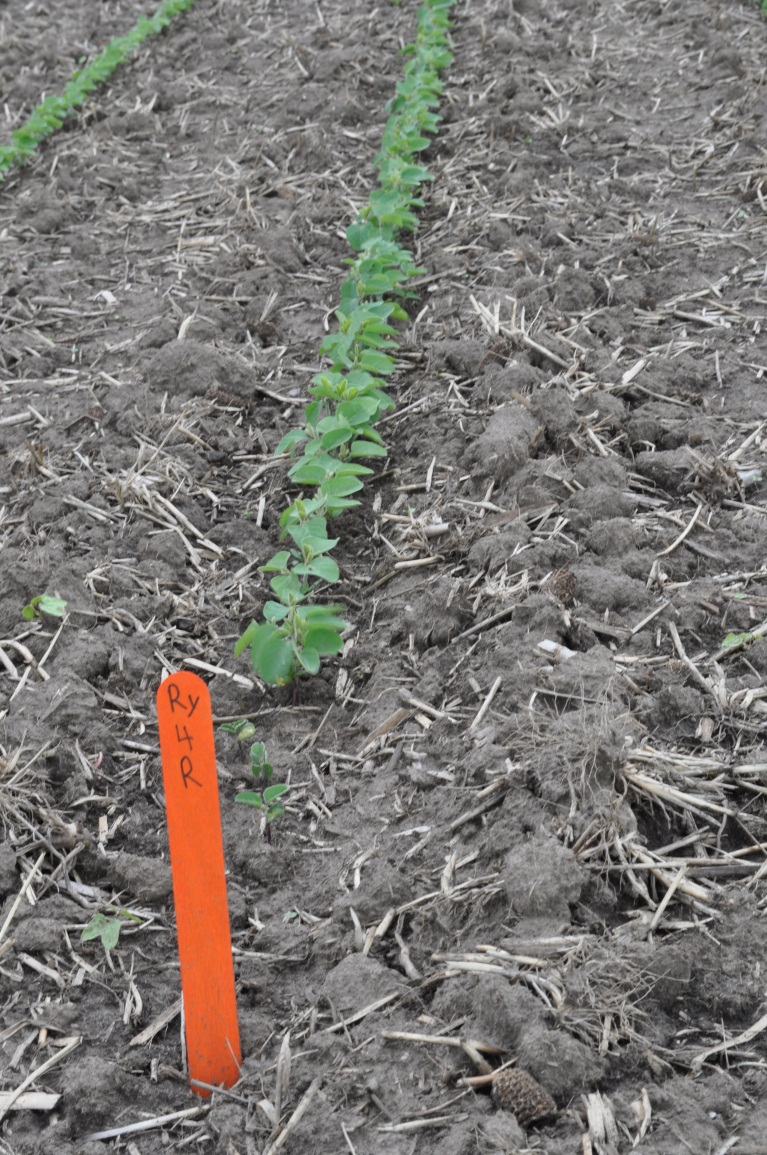 Control
Rhizoctonia
SDS Ratings – UIUC